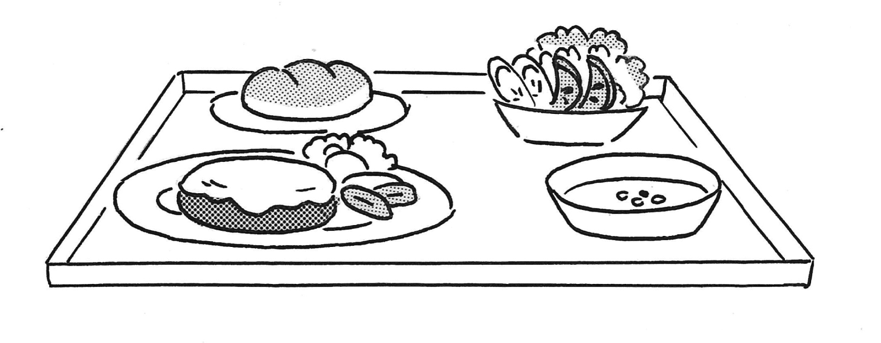 [Speaker Notes: Aランチ]
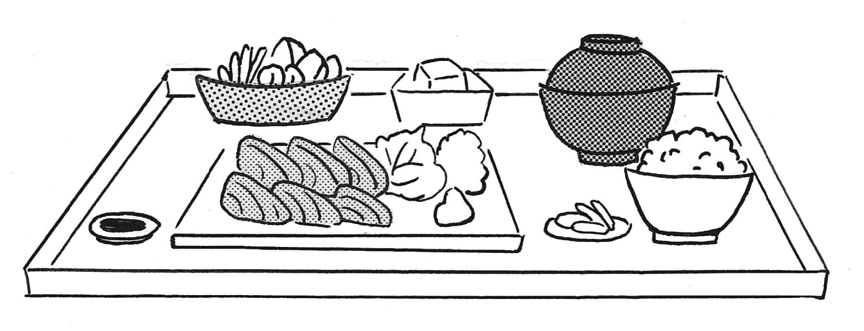 [Speaker Notes: さしみ定食]
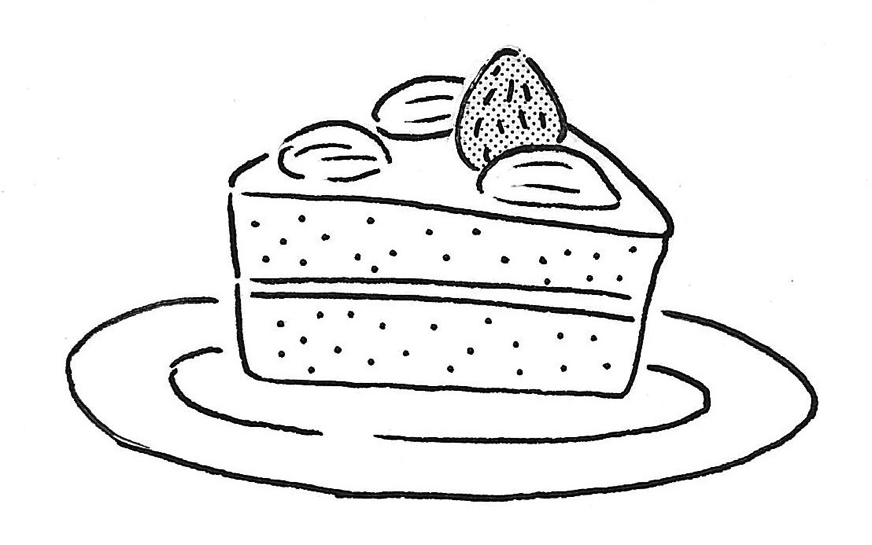 [Speaker Notes: ケーキ]
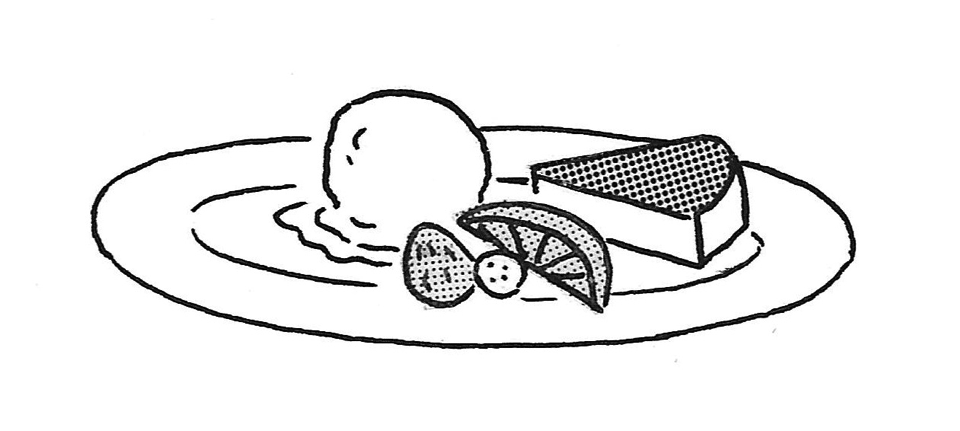 [Speaker Notes: デザート]
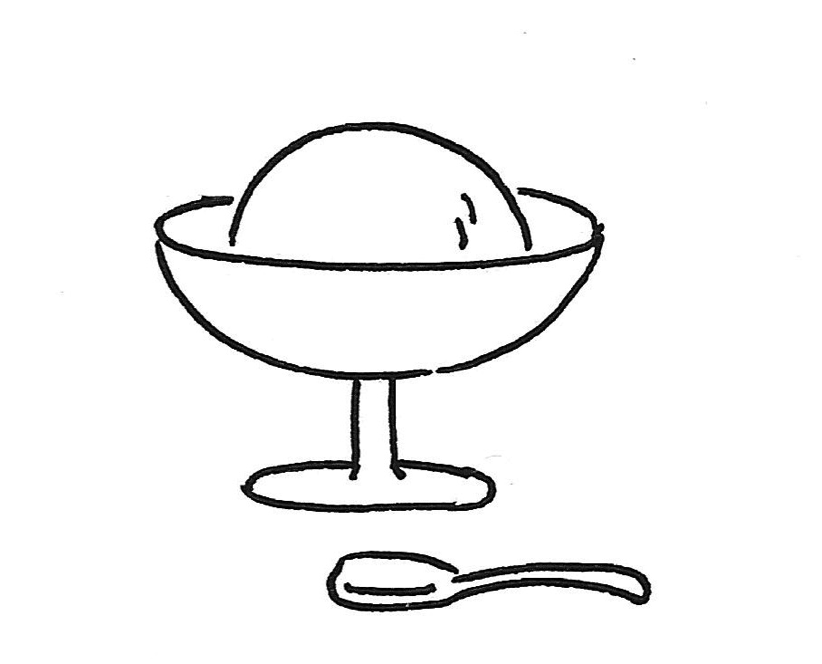 [Speaker Notes: アイスクリーム]
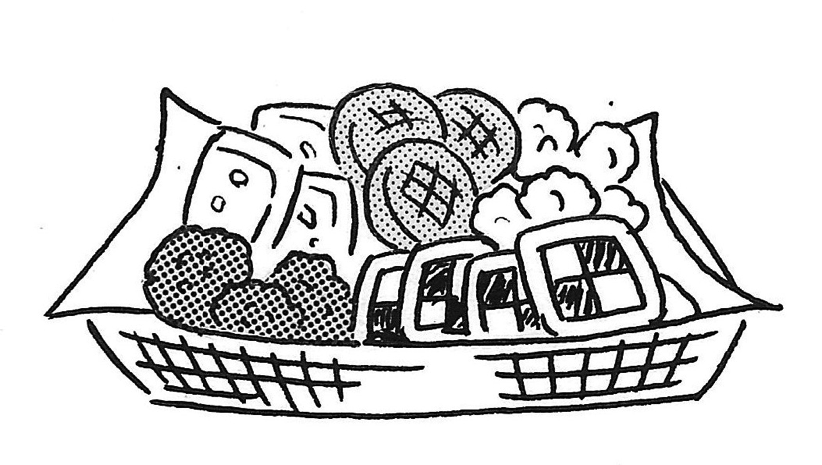 [Speaker Notes: クッキー]